November 2017
WUR Guard Time follow-up
Date: 2017-11-06
Authors:
Slide 1
Woojin Ahn et al., WILUS
November 2017
Introduction
In [1], we discussed the turn-on latency of WURx
When a WUR STA starts to use its WURx, it may require some time to turn on the WURx  turn-on latency
If AP transmits a WUP to the STA during the turn-on latency, the STA cannot receive the WUP 
To prevent the mismatch problem, we proposed to define a guard time 
AP sets a guard time when a WUR STA is supposed to turn on the WURx
Within the guard time, AP does not send a WUP destined to the WUR STA
In this contribution,
Use cases of WUR guard time
Considerations on WUR guard time setup
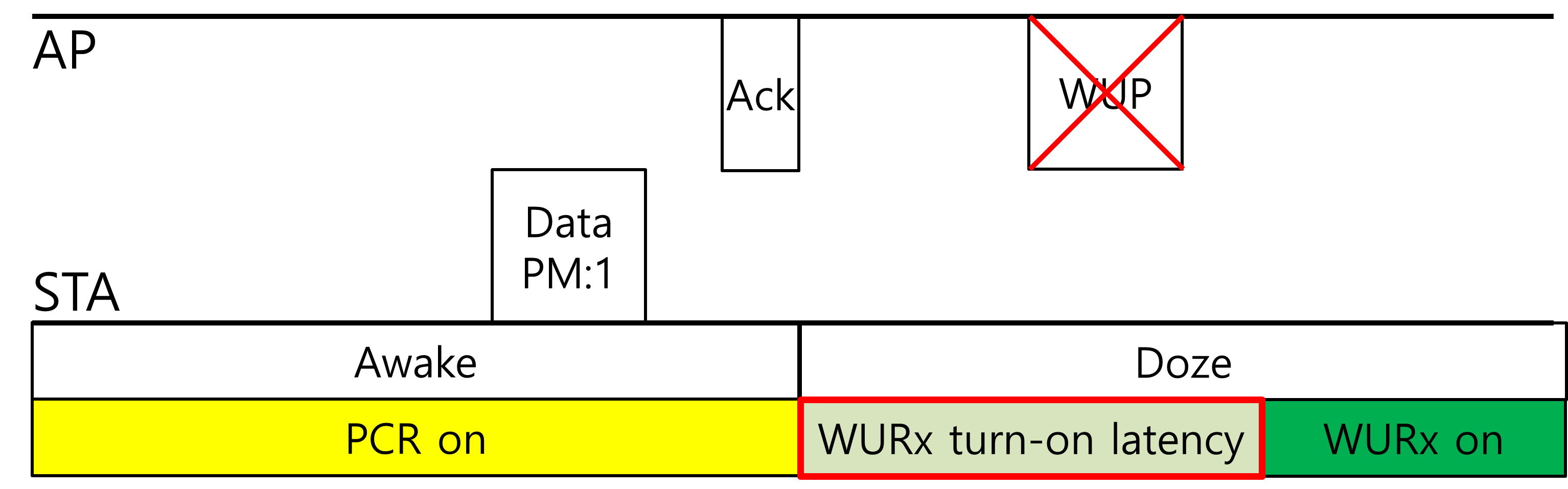 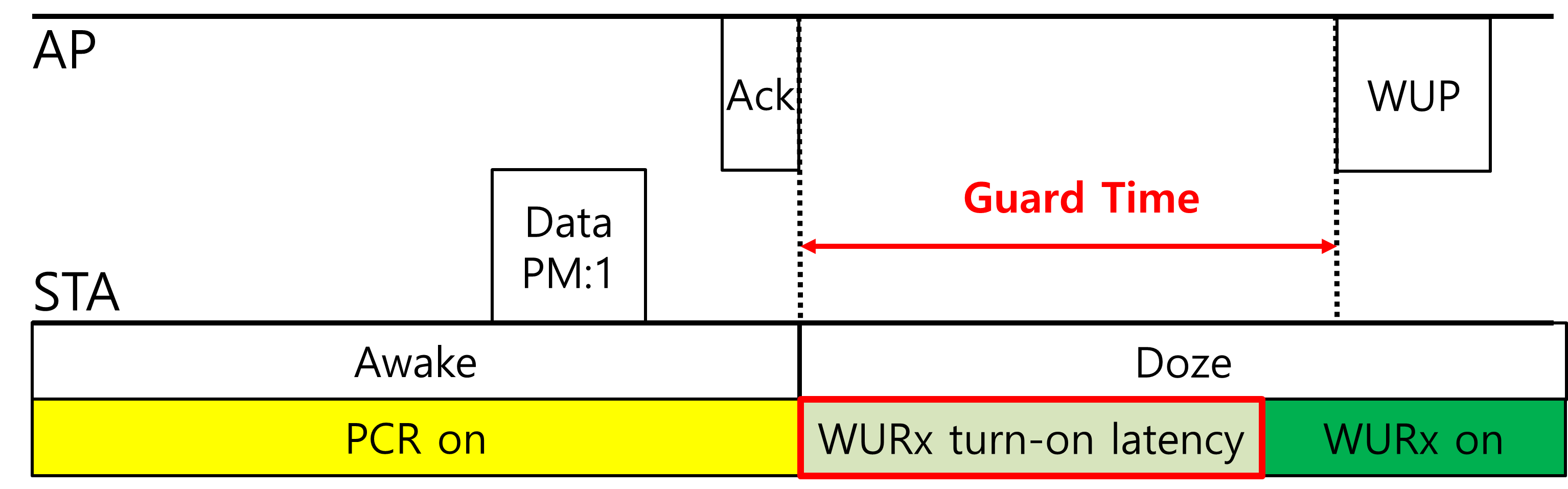 Slide 2
Woojin Ahn et al., WILUS
November 2017
Turn-on latency of WURx
Turn-on latency of WURx is not a negligible value
Turn-on latency could be a few microseconds [2]
Extremely low-cost H/W design may require a longer latency
Turn-on latency might occur whenever a WUR STA enters doze state from awake state
If a WUR STA keeps its WURx on during awake state, it wastes much power by running both PCR and WURx
A WUR STA can save more power as it turns off the WURx during awake state
In this case, the STA turns on its WURx when it enters doze state
When AP needs to wake-up a WUR STA shortly after the STA enters doze state, a mismatch problem might happen
Slide 3
Woojin Ahn et al., WILUS
November 2017
Guard Time Use Cases (1)
1) After the initial WUR setup
A STA starts to use the WURx by a successful frame transmission with the PM bit set to 1
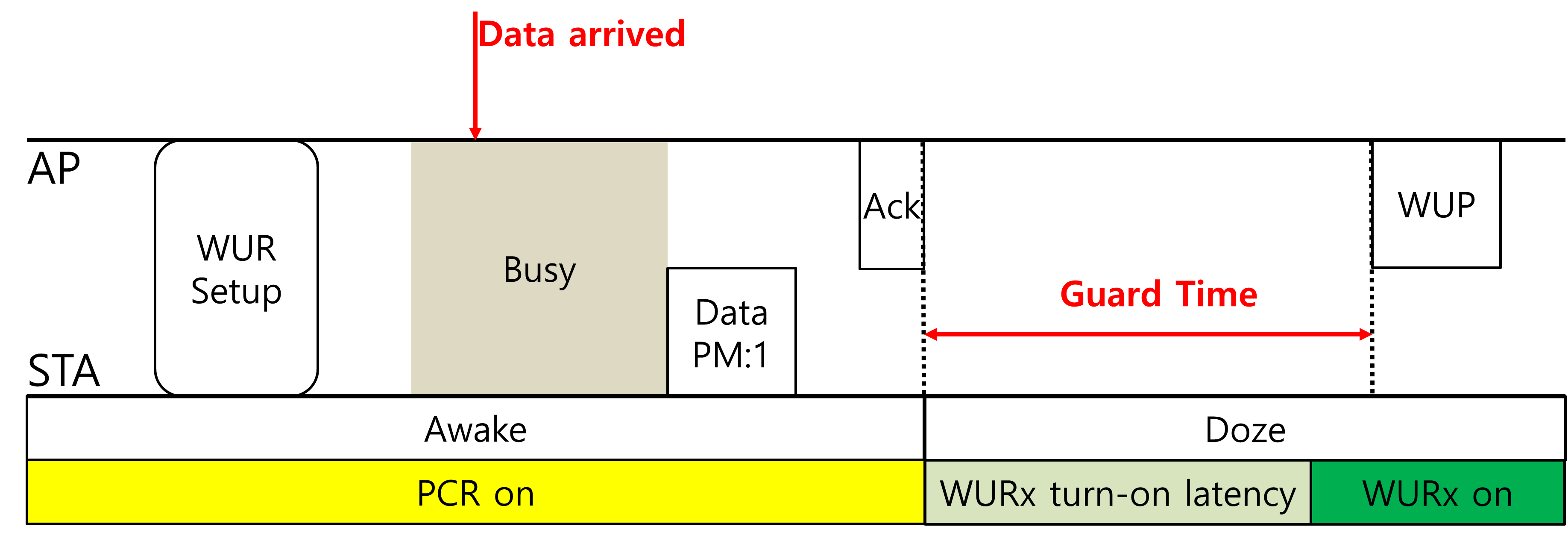 2) After an UL transmission of an WUR STA
A STA could automatically return to doze state automatically after a successful UL transmission
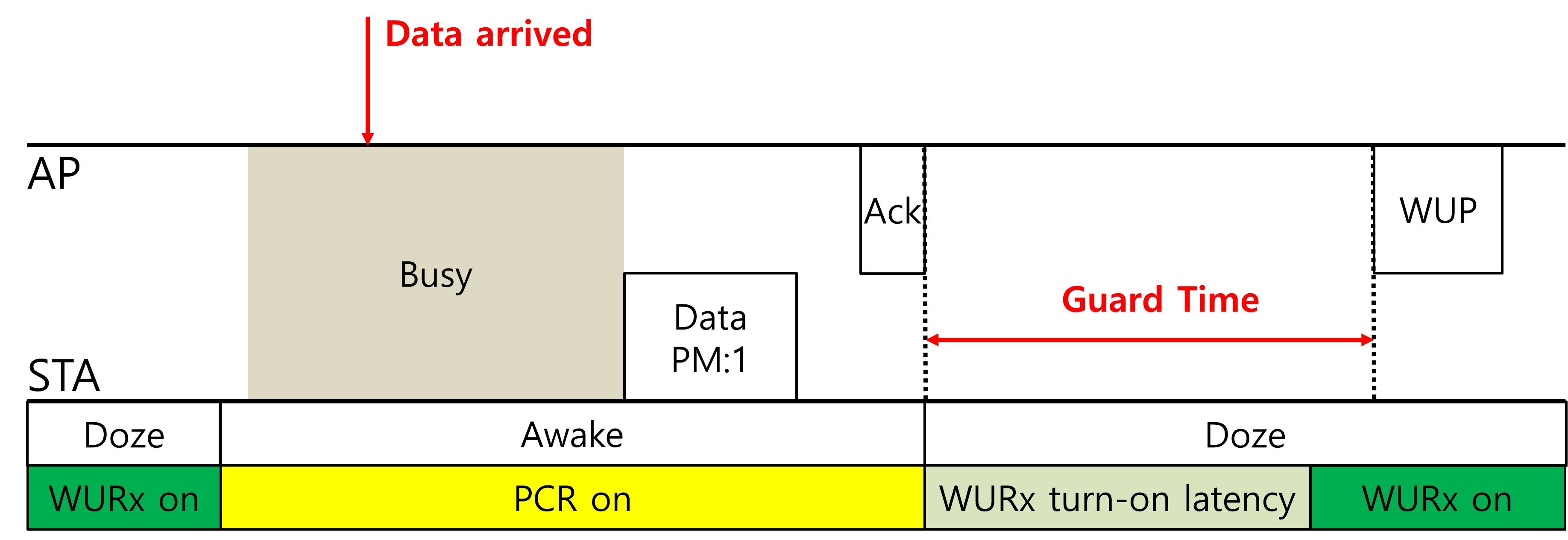 Unless the AP accesses the channel prior to the STA, the AP should transmit WUP to the STA
Slide 4
Woojin Ahn et al., WILUS
November 2017
Guard Time Use Cases (2)
3) After a successful wake-up event of STA using U-APSD
A STA using U-APSD might enter doze state when the max SP length is reached
Note: The More Data only indicates the presence of the buffered BU of non delivery-enabled ACs when the STA is using U-APSD not for all ACs
If the AP hasn’t finished all buffered BUs for the STA, it may want to wake-up the STA again
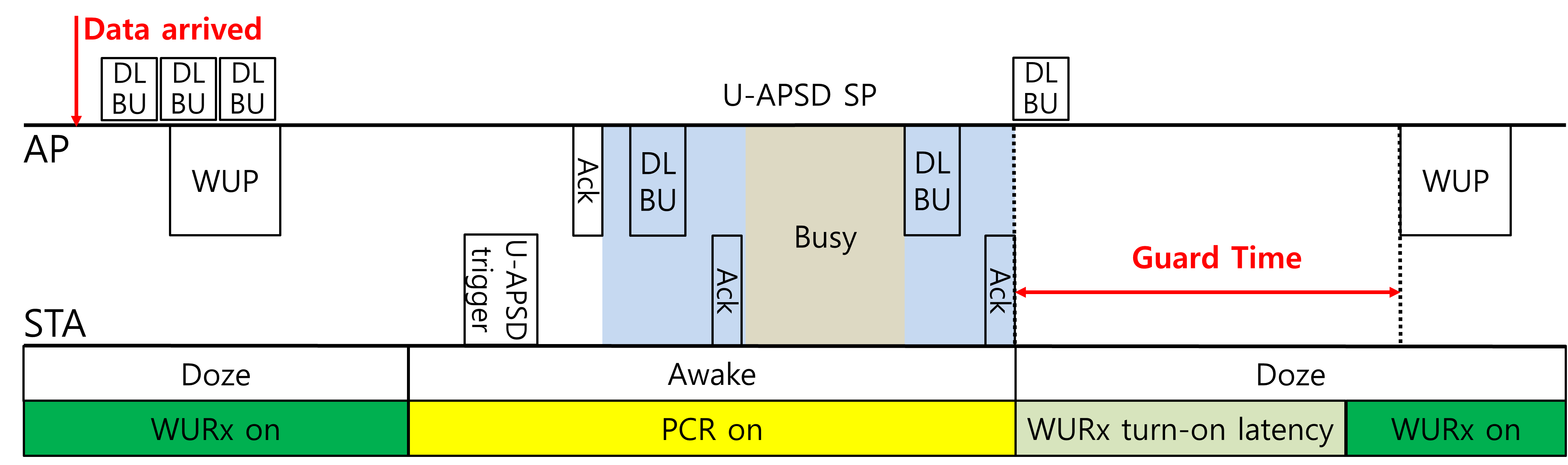 In the aforementioned examples, the guard time could prevent mismatch problem caused by turn-on latency
Slide 5
Woojin Ahn et al., WILUS
November 2017
Other benefits of using guard time
Guard time not only prevents the mismatch problem but also provide a reference point on the expected behaviors of both AP and STA
AP expects that the STA will not receive a WUP by the end of the guard time
Transmissions for other STAs (PCR frames, WUPs) until the guard time ends
AP could further optimize scheduling







STA expects that AP might send a WUP destined to it after the guard time
Recommended to turn on the WURx before the guard time ends
If another PCR frame transmission is scheduled, the STA is recommended to transmit it before the guard time ends
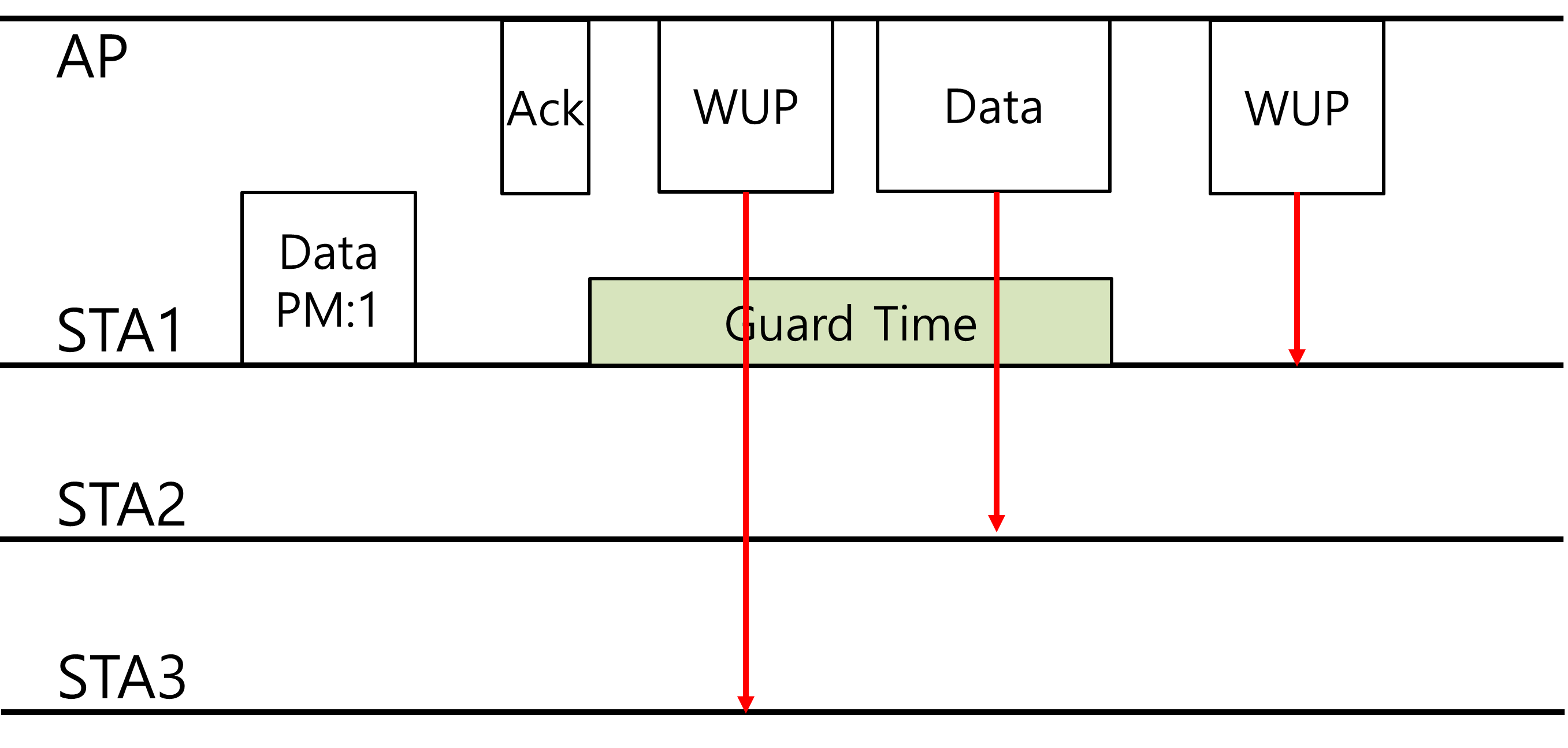 Slide 6
Woojin Ahn et al., WILUS
November 2017
Guard time setup
AP defines the guard time of a WUR STA based on the turn-on latency value reported by the WUR STA using PCR frame
Turn-on latency is a hardware specific parameter
Need not to be reported frequently
Could be indicated during the capability negotiation
WUR Capabilities element
A few representative values may be defined
Reducing bit assignment in the element
Probe/AssociationRequest
WUR capabilities
…
…
Turn-on latency
…
…
Slide 7
Woojin Ahn et al., WILUS
November 2017
Summary
In this contribution,
Reviewed some use cases of WUR guard time
Considerations on WUR guard time setup
AP defines a guard time of a WUR STA based on the turn-on latency value reported by the WUR STA using PCR frame 
The turn-on latency value is indicated in WUR Capabilities element
Slide 8
Woojin Ahn et al., WILUS
November 2017
Strawpoll
Do you agree to add the following in the SFD?
A WUR STA indicates the turn-on latency of the WURx in WUR capabilities element.
Slide 9
Woojin Ahn et al., WILUS
November 2017
Reference
[1] 11-17/1051r1, UL transmission behavior of WUR STA
[2] R1-1712501, Wake-up signal for feNB-IoT
Slide 10
Woojin Ahn et al., WILUS